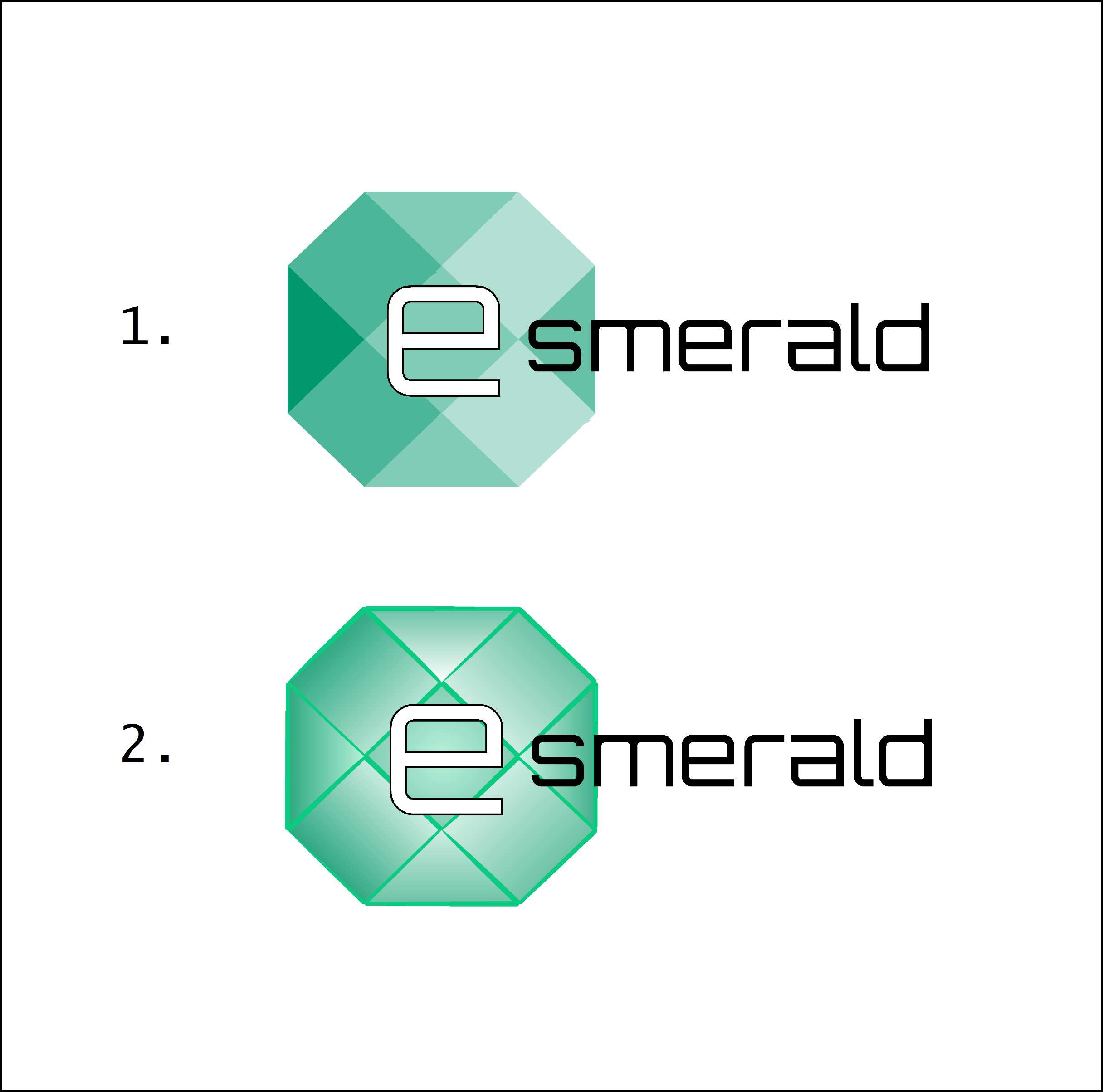 “Enhancing SMEs’ Resilience After Lock Down”
WORK-LIFE BALANCE IN TELE-WORKING SETTINGS
By: IDP
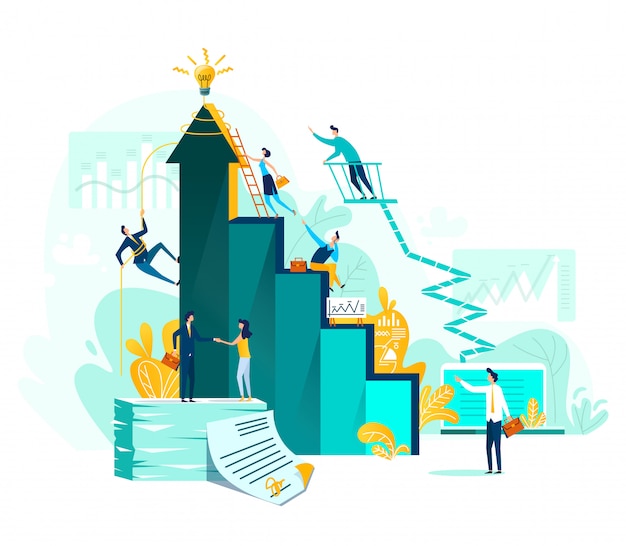 OBJECTIVES AND GOALS
At the end of this module you will be able to:
Understand the importance of work-life balance
Learn how you can reach work-life balance working remotely
Know how to improve work-life balance among your remote team
Master key rules to improve your work-life balance as teleworker
INDEX
Unit 1: Work-life balance in tele-working settings
Overview in Europe
Definitions
Pros and Cons of tele-working 
Impact of inadequate work-life balance working remotely 
How improve work-life balance among your remote team
Tips for a better work-life balance in smart-work
UNIT 1: Work-life balance in tele-working settings
SECTION 1.1.: Overview in Europe
The Covid-19 pandemic resulted in a dramatic increase in telework in Europe.
Although benefiting from greater flexibility and autonomy, teleworkers often had a greater workload, with a negative impact on work-life balance.


Women more affected than men
Teleworking in EU-27 during the pandemic
Work-life balance in EU-27 during the pandemic
Source: Eurostat Ifsa_ehomp 2021
Source: Eurofound, Living, working and Covid-19 dataset (2021)
UNIT 1: Work-life balance in tele-working settings
SECTION 1.2.: Definitions
Remote working
Telework or remote is “a form of organizing and/ or performing work, using information technology, in the context of an employment contract/relationship, where work, which could also be performed at the employers premises, is carried out away from those premises on a regular basis” (UNICE/UAPME et al., 2002).
Work-life Balance
“Work-Life Balance is about being able to combine family commitments, leisure and work – including both paid and unpaid work” (OECD, 2020)
UNIT 1: Work-life balance in tele-working settings
SECTION 1.3.: Pros and Cons of tele-working
Disadvantages
Proper technology needed to be productive
Different types of distractions
Security concerns
No face-to-face communication
Feeling of disconnection
Difficulty in managing virtual teams
Advantages
Enhanced employee satisfaction
Better work-life balance
More flexibility
Less operational costs
Less expenses for employees
No commuting necessity
UNIT 1: Work-life balance in tele-working settings
SECTION 1.4.: Impact of inadequate work-life balance working remotely
Depression and anxiety
Immune  system weakening
EFFECTS 
OF POOR WORK-LIFE BALANCE WORKING REMOTELY
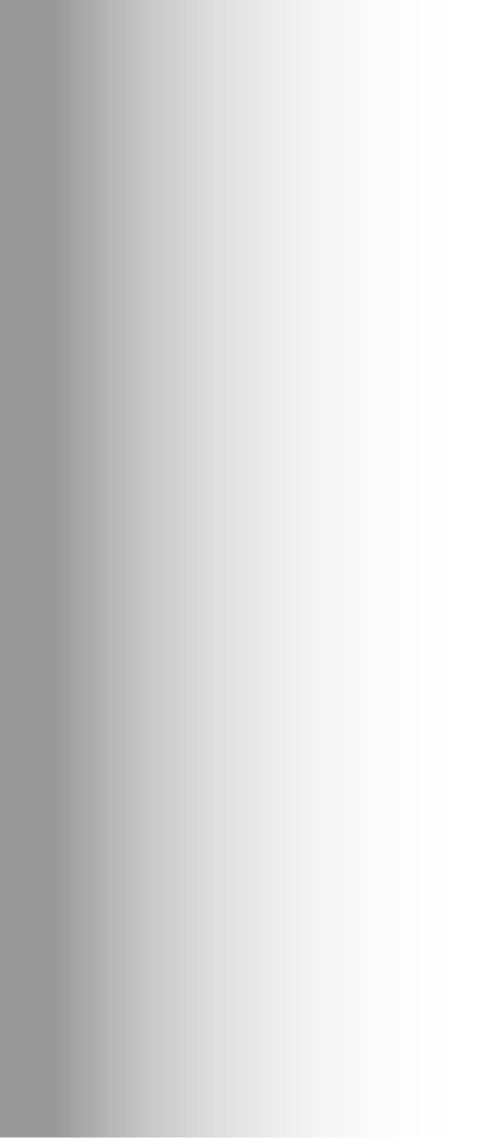 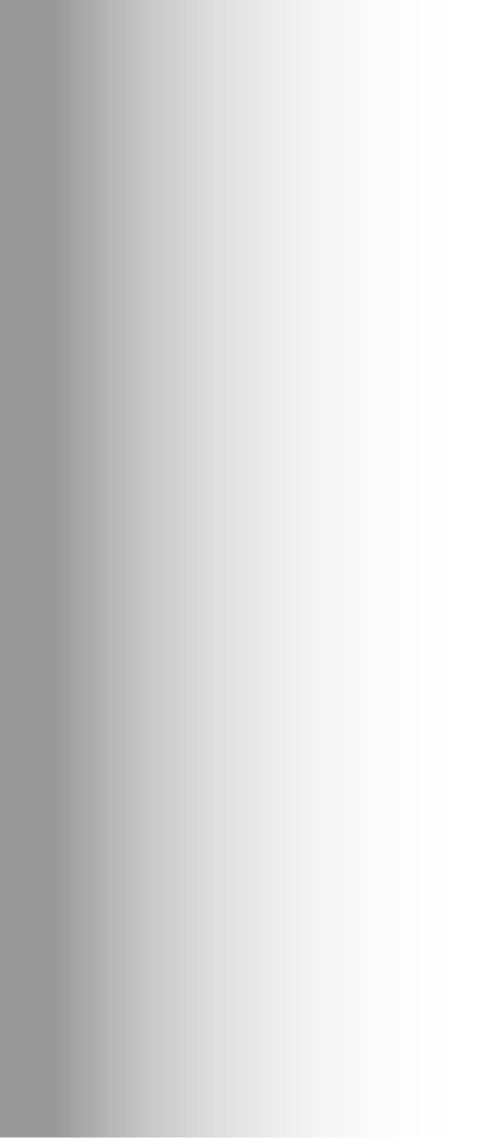 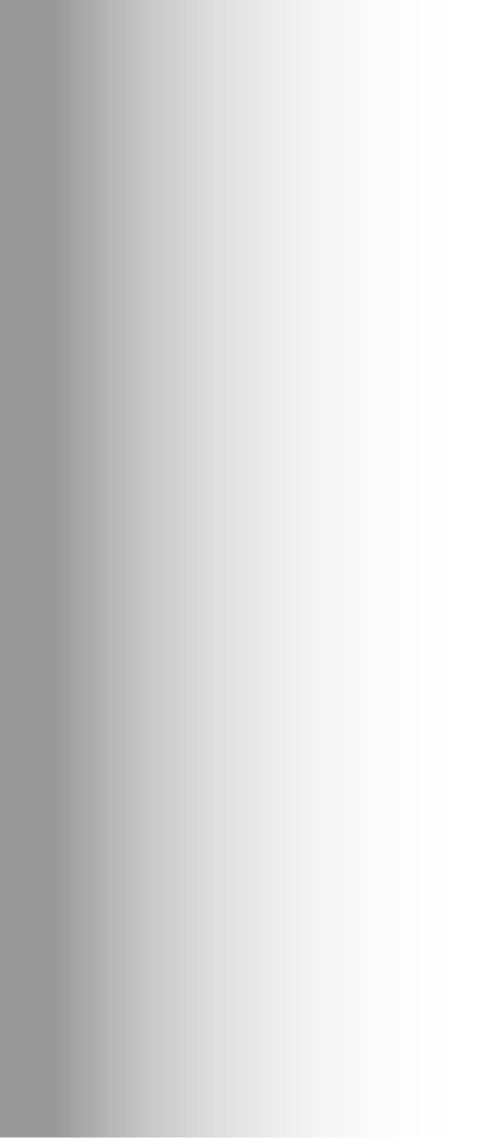 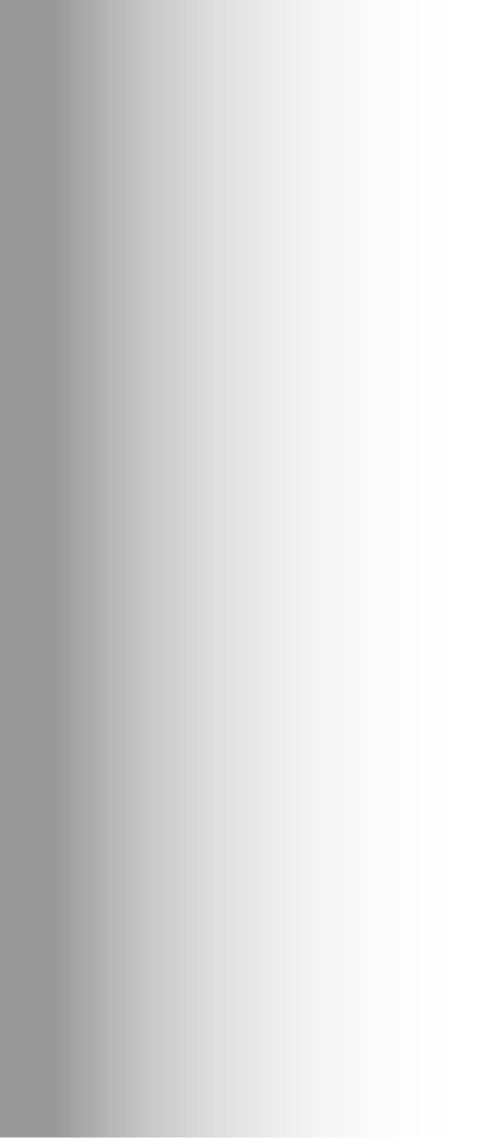 Decrease of productivity
High level of stress
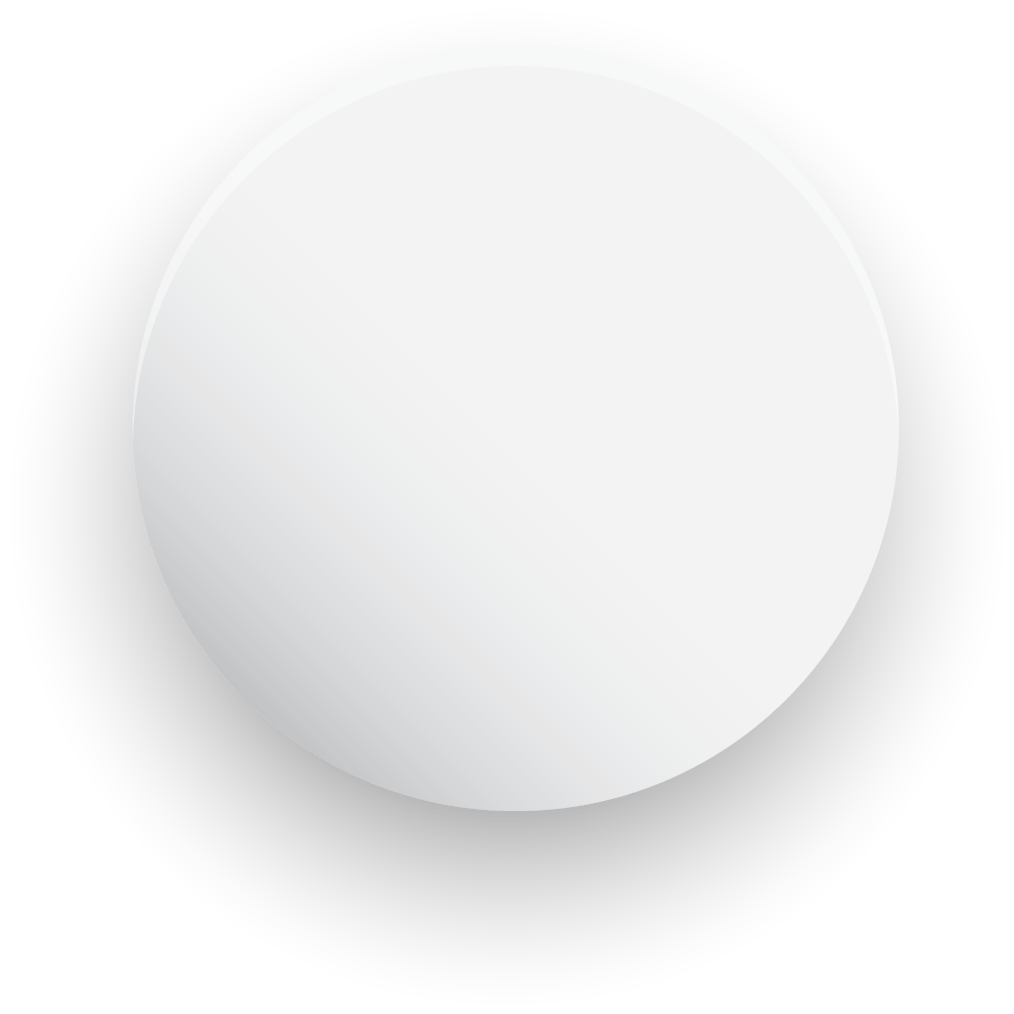 UNIT 1: Work-life balance in tele-working settings
SECTION 1.5.: How improve work-life balance among your remote team
Communicate with employees
Lorem Ipsum has two main data statistical important.
45%
Set clear expectations
Educate managers/supervisors
Lorem Ipsum has two main data statistical important.
Practice flexibility
Lorem Ipsum has two main data statistical important.
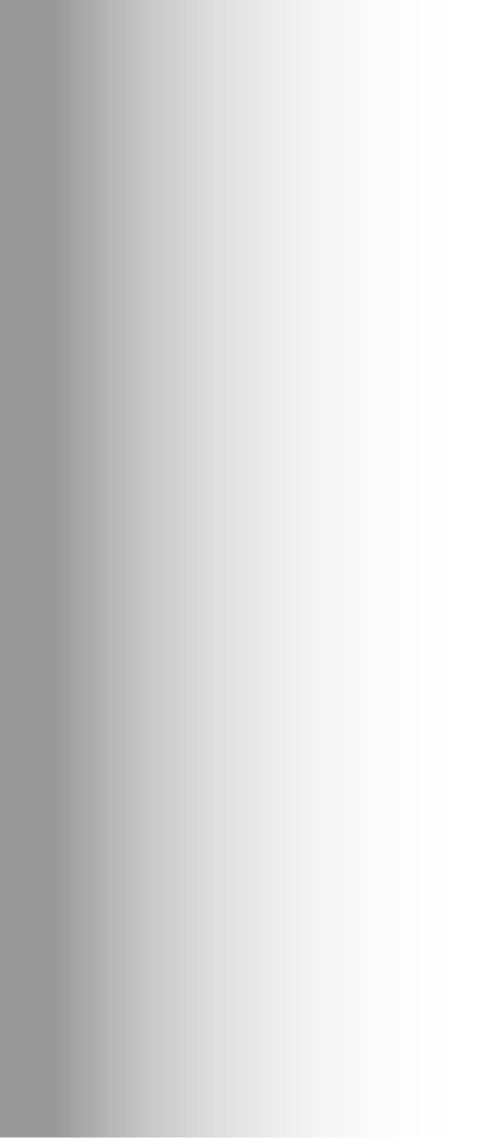 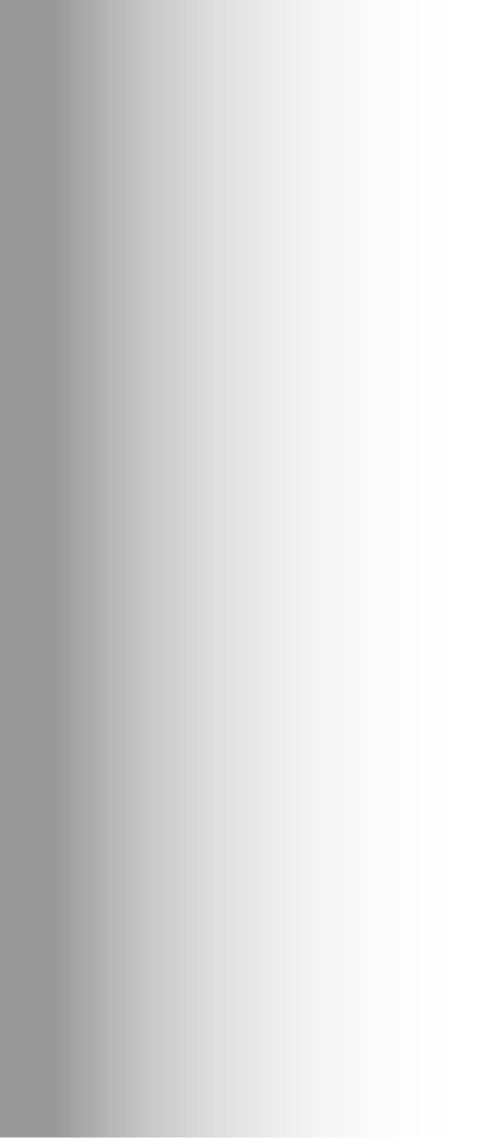 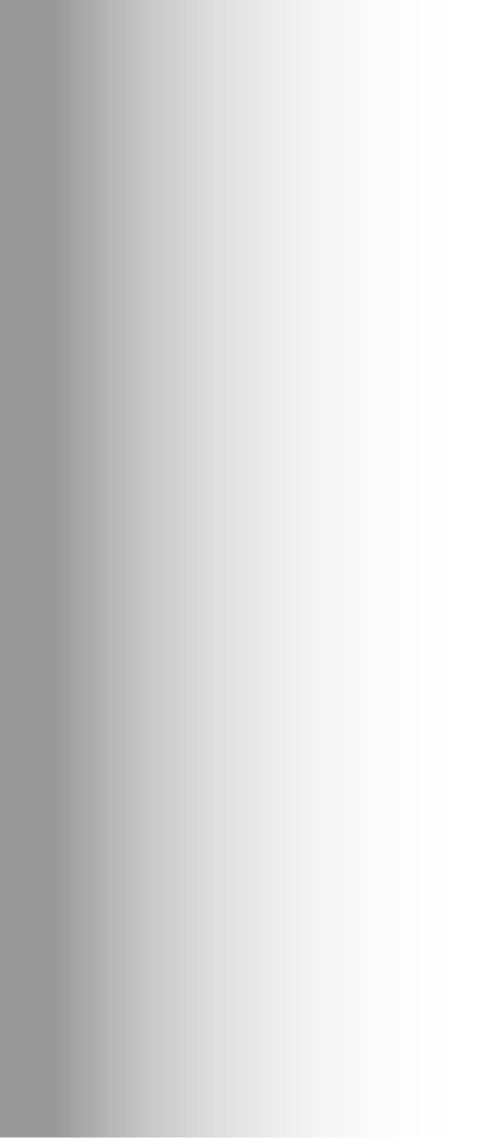 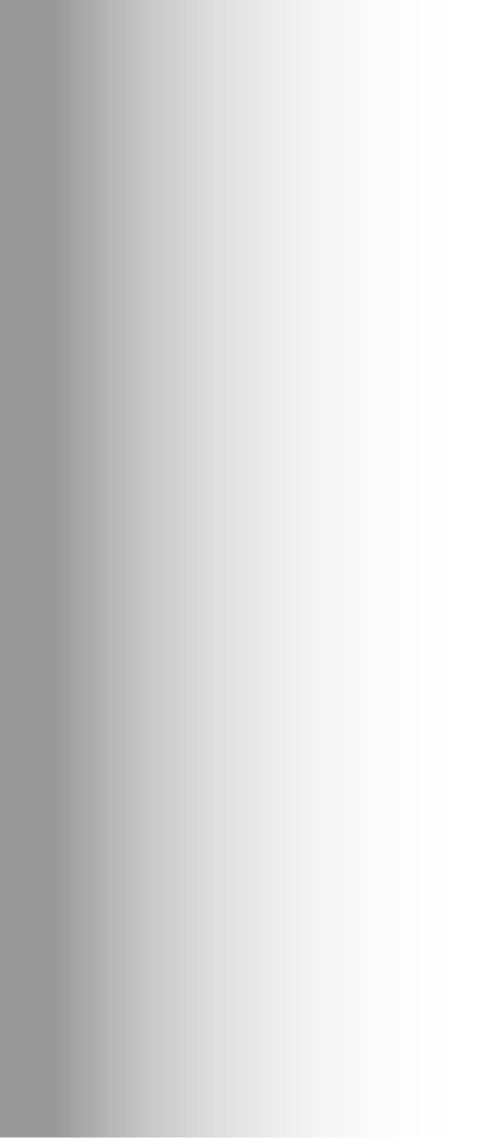 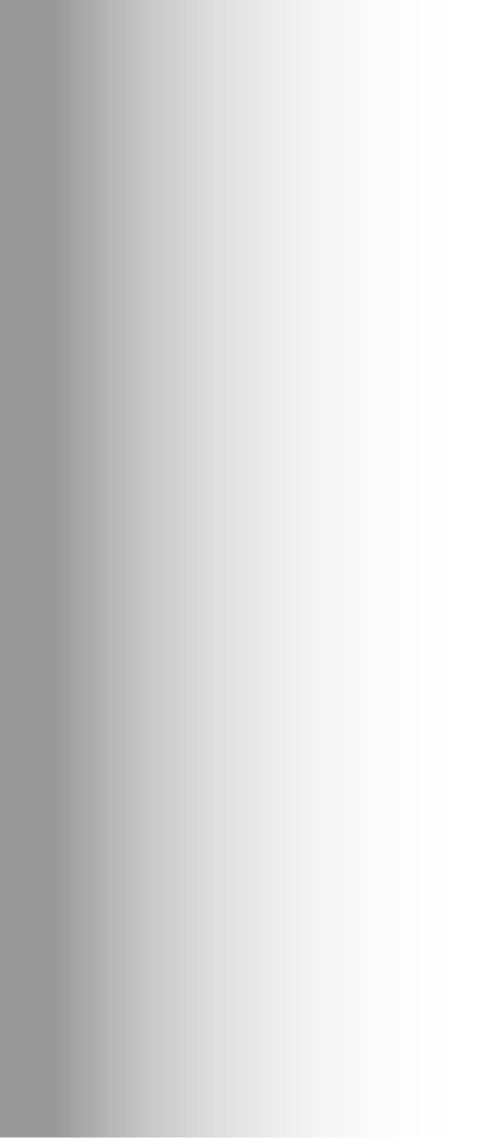 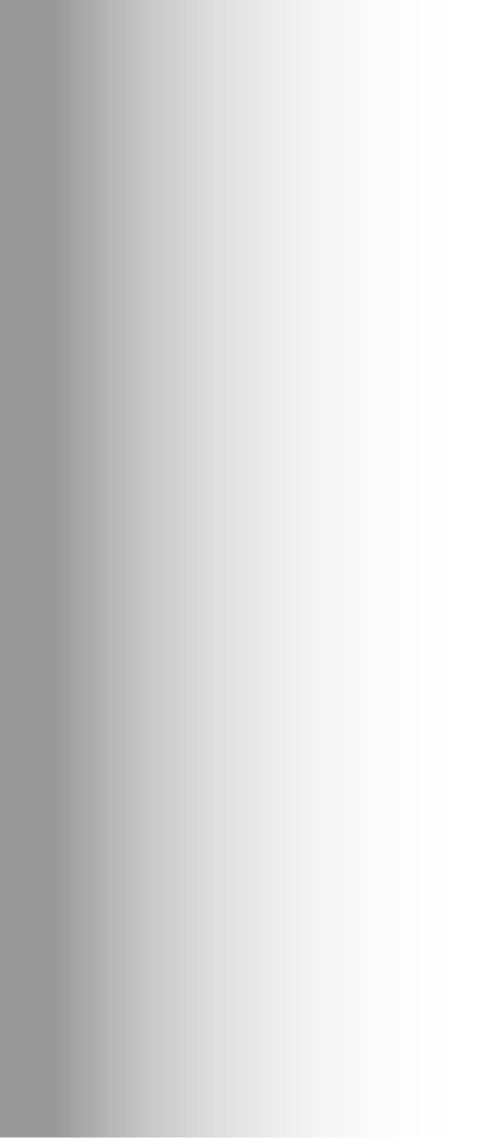 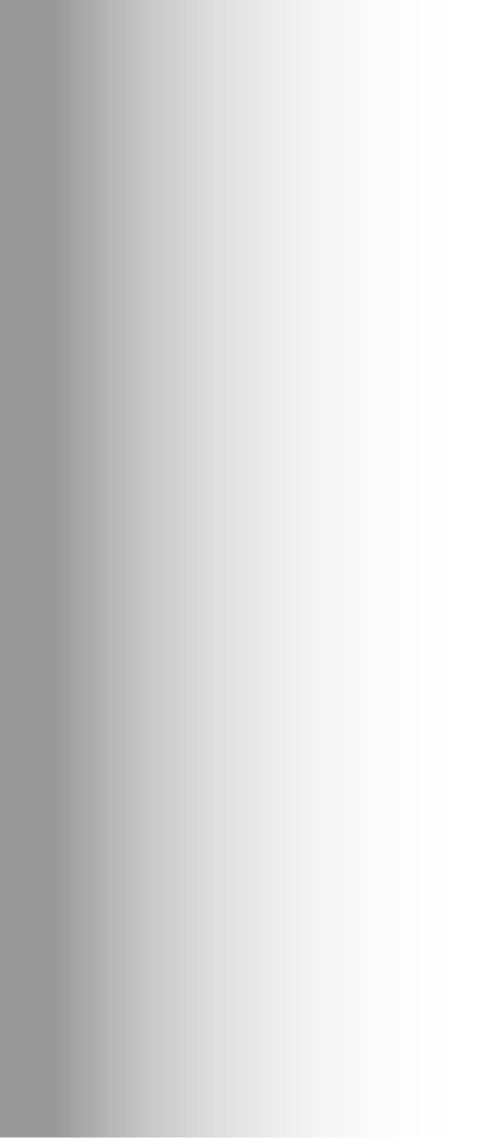 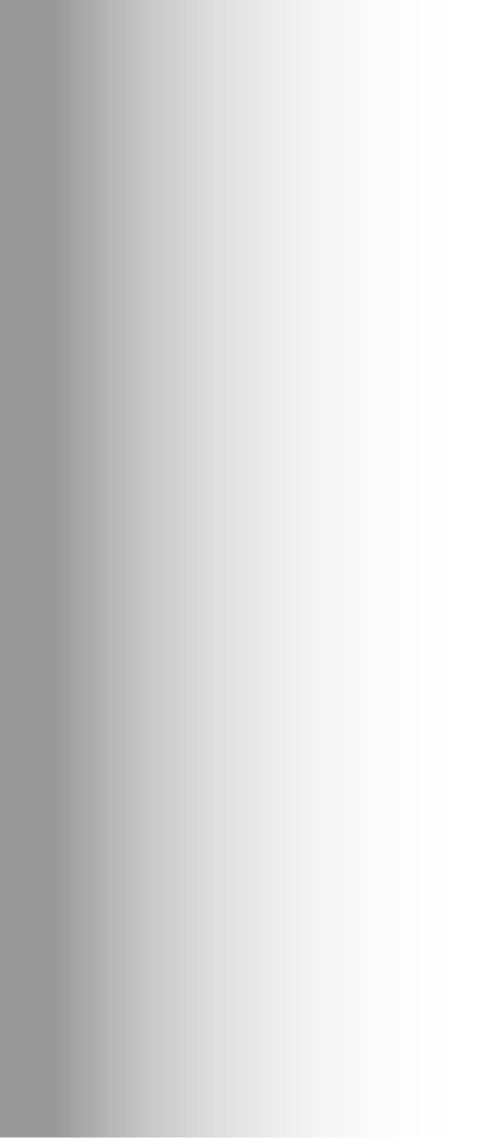 UNIT 1: Work-life balance in tele-working settings
SECTION 1.6.: Tips for a better work-life balance in smart-work
Set a schedule and  observe it
Take breaks during the day
Show your online/offline status in communication tools
Plan after work activities
Office
Personal
Prepare as you were going to the office
Eat healthy food /
Prepare a proper lunch
Work in a quite place at home and create an office space
Go outside and take a walk /
Practice sport
Key takeaways:
Teleworking has many advantages, but it hides pitfalls that might jeopardize work-life balance
Poor work-life balance can have serious implications
Concrete actions at personal and collective level can improve the general work-life balance of remote teams
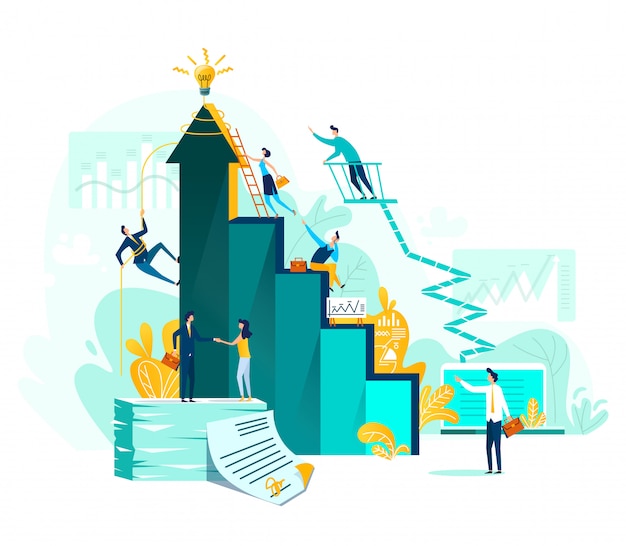 Assessment test
2. What is the key element of work-life balance?

a.- good balance between work and private life
b.- possibility to work remotely
c.- have at least 3 non-working days per week
3. What is an advantage of tele-working?

a.- all forms of distractions are eliminated 
b.- less costs for the employers because employees need to purchase their PCs 
c.- better work-life balance
During the pandemic, who suffered the most in terms of work-life balance? 

a.- only teleworkers 
b.- all workers 
c.- mostly female teleworkers
4. Which action does not improve work-life balance among your remote team?

a.- availability to work any day of the week
b.- an effective communication among employees
c.- none of the previous answers
5. What might an effect of a bad work-life balance?

a.- Depression due to low salary
b.- Anxiety for lack of career development
c.- Decrease of productivity
Assessment test
2. What is the key element of work-life balance?

a.- good balance between work and private life
b.- possibility to work remotely
c.- have at least 3 non-working days per week
3. What is an advantage of tele-working?

a.- all forms of distractions are eliminated 
b.- less costs for the employers because employees need to purchase their PCs 
c.- better work-life balance
During the pandemic, who suffered the most in terms of work-life balance? 

a.- only teleworkers 
b.- all workers 
c.- mostly female teleworkers
4. Which action does not improve work-life balance among your remote team?

a.- availability to work any day of the week
b.- an effective communication among employees
c.- none of the previous answers
5. What might an effect of a bad work-life balance?

a.- Depression due to low salary
b.- Anxiety for lack of career development
c.- Decrease of productivity
UNIT 1: Work-life balance in tele-working settings
SOURCES
APHC (2021).  Work-Life Balance while Teleworking. https://phc.amedd.army.mil/topics/healthyliving/al/Pages/Work-Life-Balance-While-Teleworking.aspx 

Arenofsky, J. (2017). Work–Life Balance. ABC-CLIO.

Barron, S. (2020). 9 tips for working from home that can help with work-life balance. https://resources.owllabs.com/blog/remote-work-life-balance 

Frost, A. (2020). 500+ Easy Ways to Get Organized, Stay Productive, and Maintain a Work-Life Balance While Working from Home! Adams Media.

OECD. (2020), How's Life? 2020 Measuring Well-being. https://www.oecd-ilibrary.org/economics/how-s-life/volume-/issue-_9870c393-en 

UNICE/UAPME, CEEP, & ETUC. (2002). Framework agreement on Telework. https://www.asi.is/media/312703/teleworking_agreement_en.pdf
Thank-you!